HI08 Maailma nyt – ajankohtaisia tapahtumia    			taustoineen
Tämä kuva, tekijä Tuntematon tekijä, käyttöoikeus: CC BY-ND
Kurssin tavoitteet
Opit seuraamaan ajankohtaisia maailman tapahtumia ja ilmiöitä
Tutustut keinoihin selvittää ja ymmärtää näiden tapahtumien ja ilmiöiden  taustoja ja merkitystä historiallisesta näkökulmasta
Opit lisää valmiuksia seurata mediaa kriittisesti ja vertailla eri lähteiden luomia mielikuvia erilaisista kansainvälisen politiikan puheenaiheista ja tapahtumista
Sisällöt ja työtavat
Kurssin aluksi tutustutaan nykyhetken maailmaan ja sen keskeisiin 
   poliittisiin vaikuttajiin, erilaisiin ajankohtaisiin poliittisiin suuntauksiin 
   ja  merkittäviin  kriiseihin ja uhkakuviin. Käytämme tähän ns. 
   johdanto-osuuteen n. 10 oppituntia
Tämän jälkeen saatte tehdä esitelmiä ajankohtaisista kansainväliseen
   politiikkaan liittyvistä aiheista. Ajattelin, että tekisitte esitelmät 
   paritöinä. Esitelmiin käytetään aikaa n. 7 oppituntia. Esitelmät
   jaetaan kaikille kurssille osallistujille ryhmäpalautuskansiossa.
Olen miettinyt jo valmiiksi muutamia sopivia esitelmien aiheita, mutta toki 
   saatte keksiä myös oman aiheenne. Katsotaan sitten yhdessä, onko aihe 
   mahdollinen, esim. lähdeaineiston saatavuuden takia.
Esitelmien aiheita
Lähi-Idän ongelmavyyhti, Israelin ja Palestiinan jatkuva konflikti (Pihla, Veera)
Venäjän hallinto ja suhteet länteen kommunismin romahduksen jälkeisestä ajasta nykypäiviin  
Ukrainan sodan taustat ja tapahtumat
Yhdysvaltain ulkopolitiikka suhteessa Eurooppaan 1915-2023 (Aarne ja Eeli)
Suomen turvallisuuspoliittiset ratkaisut toisen maailmansodan jälkeen (Benjamin, Jesse)
Kiinan nousu suurvallaksi
Afrikka – nouseva maanosa (Aleko, Rosetta, Chiara)
Euroopan unionin nykyhetken haasteet (Hannes, Siiri)
Hybridiuhat (Valtteri, Ville)
Kurssin arviointi
Kurssi arvioidaan arvosanalla hyväksytty – hylätty
Hyväksytyn kurssin edellytyksenä on riittävä läsnäolo (poissaoloja max. 5 oppituntia), kriteerit täyttävän esitelmän tekeminen
Jos poissaoloja on liikaa, ne korvataan opettajan antamin tehtävin normaalin käytännön mukaan
Tervetuloa kurssille!
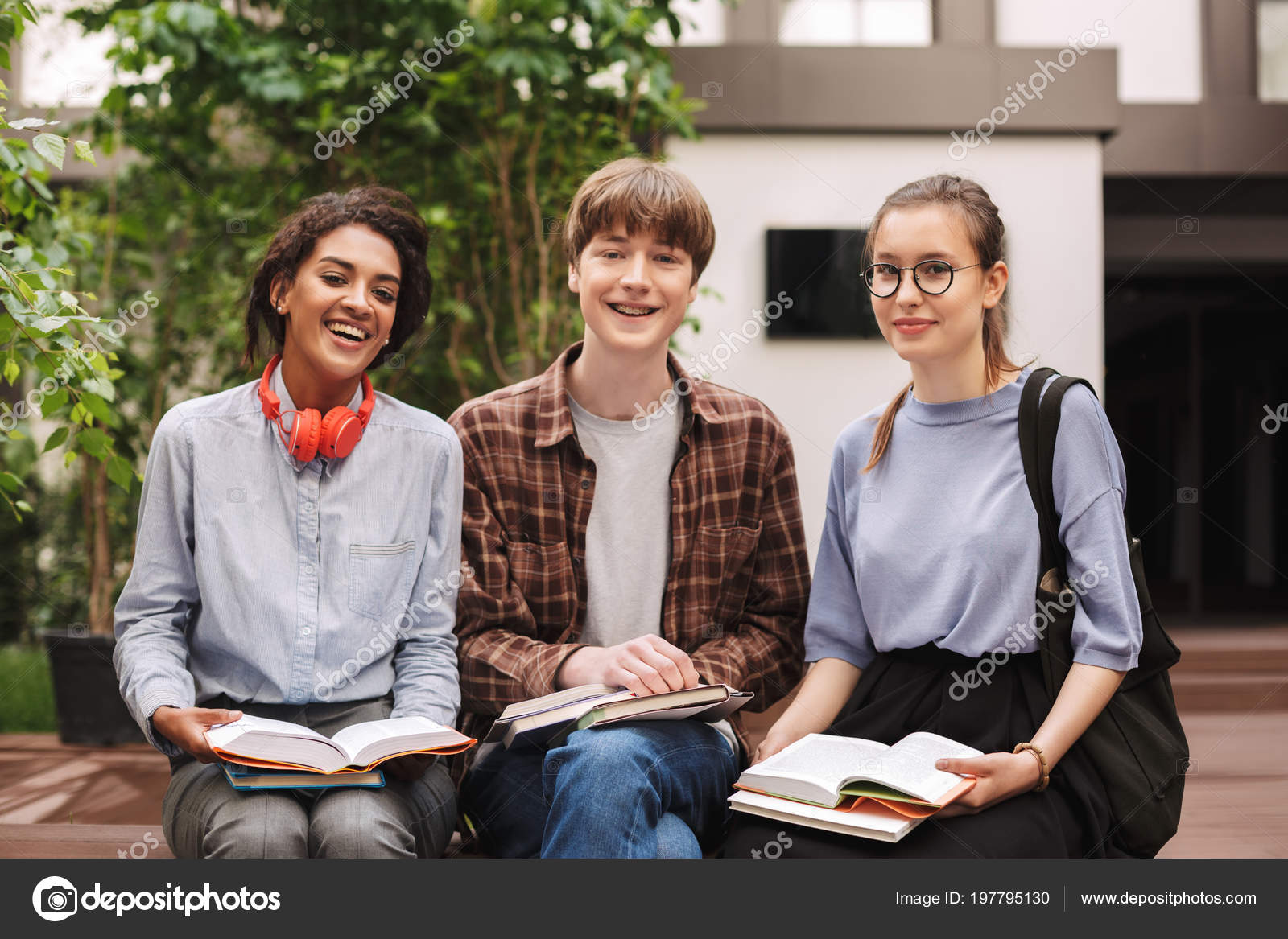